8 Ways to Successfully Navigate NIH Peer Review and Get an R15 Grant
Dr. Vonda Smith
Scientific Review Officer 				
						October 16, 2017
How to Get a Piece of the PieFY 2016 Enacted: $31.3 Billion
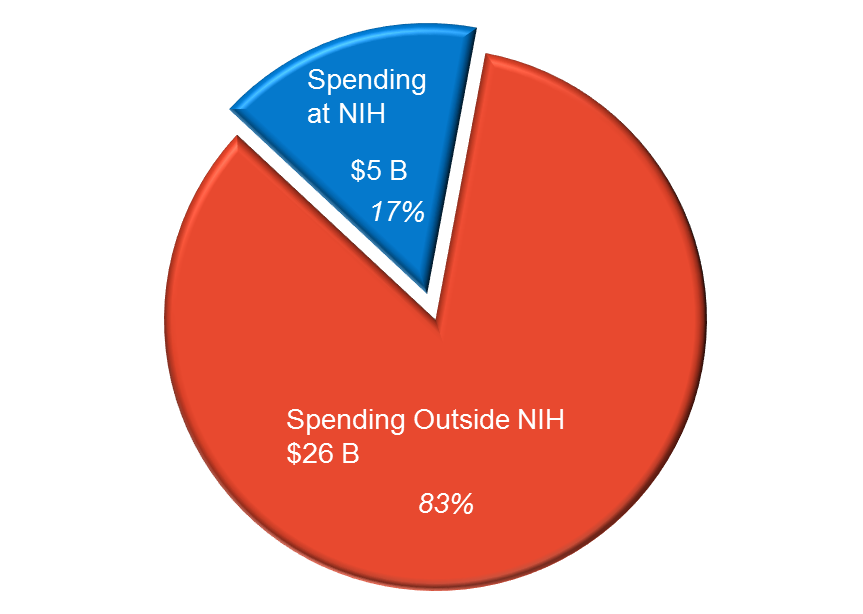 8 Ways to Successfully Navigate NIH Peer Review
Know the Path of a Successful Application
8 Ways to Successfully Navigate NIH Peer Review
Know the Path of a Successful Application  

Avoid Common Applicant Pitfalls
8 Ways to Successfully Navigate NIH Peer Review
Know the Path of a Successful Application  

Avoid Common Applicant Pitfalls 

Help Direct Your Application to the Best Place for Review and Funding
8 Ways to Successfully Navigate NIH Peer Review
Know the Path of a Successful Application  

Avoid Common Applicant Pitfalls 

Help Direct Your Application to the Best Place for Review and Funding 

Understand Who Your Reviewers Are
8 Ways to Successfully Navigate NIH Peer Review
Know the Path of a Successful Application  

Avoid Common Applicant Pitfalls 

Help Direct Your Application to the Best Place for Review and Funding 

Understand Who Your Reviewers Are

Know What Reviewers Are Looking for
8 Ways to Successfully Navigate NIH Peer Review
Know the Path of a Successful Application  

Avoid Common Applicant Pitfalls 

Help Direct Your Application to the Best Place for Review and Funding 

Understand Who Your Reviewers Are

Know What Reviewers Are Looking for

Consider Advice Collected from NIH Reviewers & Staff
8 Ways to Successfully Navigate NIH Peer Review
Know the Path of a Successful Application  

Avoid Common Applicant Pitfalls 

Help Direct Your Application to the Best Place for Review and Funding 

Understand Who Your Reviewers Are

Know What Reviewers Are Looking for

Consider Advice Collected from NIH Reviewers & Staff

Benefit from New Investigator Opportunities
8 Ways to Successfully Navigate NIH Peer Review
Know the Path of a Successful Application  

Avoid Common Applicant Pitfalls 

Help Direct Your Application to the Best Place for Review and Funding 

Understand Who Your Reviewers Are

Know What Reviewers Are Looking for

Consider Advice Collected from NIH Reviewers & Staff

Benefit from New Investigator Opportunities  

Ask the Right NIH Person for Help
1. Know the Path of a Successful Application
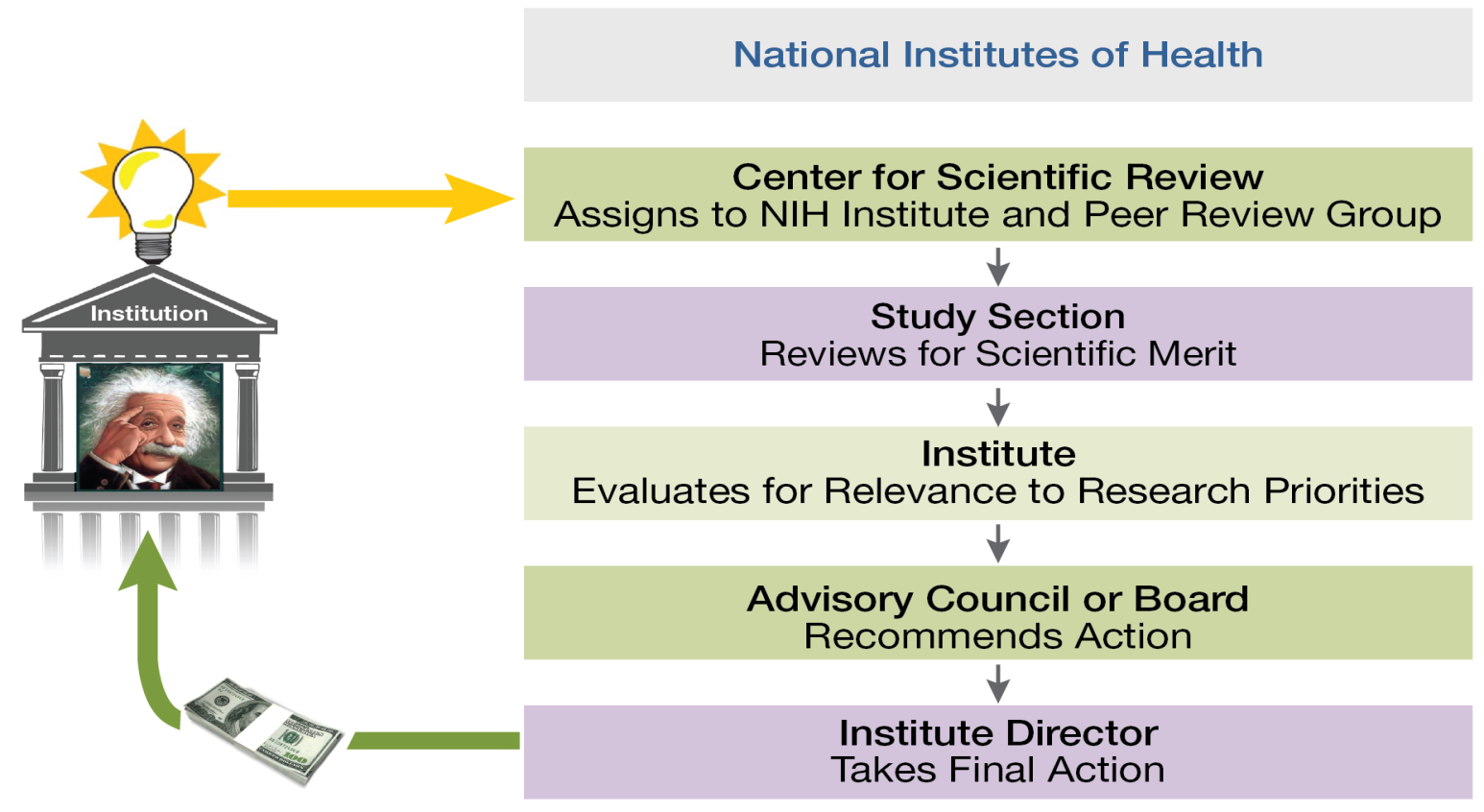 [Speaker Notes: In one slide, we’re going to show you How NIH Peer Review Works

NIH has a two-stage review process powered by the input of multiple external experts and other stakeholders. Stage One: Evaluation for Scientific Merit by external scientific experts from academia and industry.  Stage Two: Evaluation for Relevance to Research Priorities by the relevant NIH Institute or Center, which consults more senior scientific experts, patients and patient advocates on its Advisory Council.]
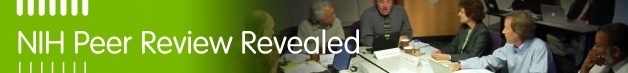 View the Video – See Real Reviewers in Action
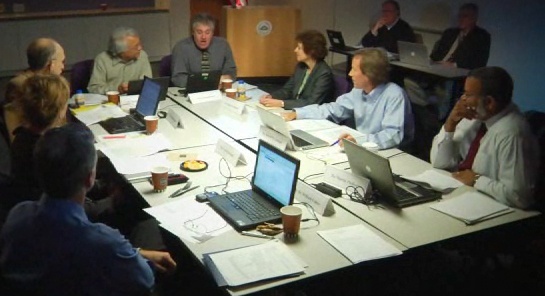 http://www.csr.nih.gov/video/video.asp
[Speaker Notes: You’ll see how three reviewers (minimum) are assigned to your application and how they start the discussion of your application.]
2. Avoid Common Applicant Pitfalls
Top 8 Pitfalls Producing and Submitting Applications






Using a Small Font
[Speaker Notes: Failing to Appreciate Submission Is a Multi-Step Process: your and your institution must have all the required registrations completed and in place at the time of application submission.  All applications must be submitted to a Funding Opportunity Announcement (FOA), so you will need to find one of those that fits your application (more on that later). Then you need to download the application package from that FOA, and follow all the instructions in the FOA and the application guide when you are preparing your application. Your responsibility to view your application and track its progress through the system.  NIH and CSR first see your application after it clears Grants.gov.]
2. Avoid Common Applicant Pitfalls
Top 8 Pitfalls Producing and Submitting Applications






Submitting a New Application but Referring to Previous Review Outcomes or Criticism
Using a Small Font
[Speaker Notes: Failing to Appreciate Submission Is a Multi-Step Process: your and your institution must have all the required registrations completed and in place at the time of application submission.  All applications must be submitted to a Funding Opportunity Announcement (FOA), so you will need to find one of those that fits your application (more on that later). Then you need to download the application package from that FOA, and follow all the instructions in the FOA and the application guide when you are preparing your application. Your responsibility to view your application and track its progress through the system.  NIH and CSR first see your application after it clears Grants.gov.]
2. Avoid Common Applicant Pitfalls
Top 8 Pitfalls Producing and Submitting Applications





Overstuffing Your Application
Submitting a New Application but Referring to Previous Review Outcomes or Criticism
Using a Small Font
[Speaker Notes: Failing to Appreciate Submission Is a Multi-Step Process: your and your institution must have all the required registrations completed and in place at the time of application submission.  All applications must be submitted to a Funding Opportunity Announcement (FOA), so you will need to find one of those that fits your application (more on that later). Then you need to download the application package from that FOA, and follow all the instructions in the FOA and the application guide when you are preparing your application. Your responsibility to view your application and track its progress through the system.  NIH and CSR first see your application after it clears Grants.gov.]
2. Avoid Common Applicant Pitfalls
Top 8 Pitfalls Producing and Submitting Applications




Producing an Incomplete Application
Overstuffing Your Application
Submitting a New Application but Referring to Previous Review Outcomes or Criticism
Using a Small Font
[Speaker Notes: Failing to Appreciate Submission Is a Multi-Step Process: your and your institution must have all the required registrations completed and in place at the time of application submission.  All applications must be submitted to a Funding Opportunity Announcement (FOA), so you will need to find one of those that fits your application (more on that later). Then you need to download the application package from that FOA, and follow all the instructions in the FOA and the application guide when you are preparing your application. Your responsibility to view your application and track its progress through the system.  NIH and CSR first see your application after it clears Grants.gov.]
2. Avoid Common Applicant Pitfalls
Top 8 Pitfalls Producing and Submitting Applications




Not Giving the Instructions Enough Attention
Producing an Incomplete Application
Overstuffing Your Application
Submitting a New Application but Referring to Previous Review Outcomes or Criticism
Using a Small Font
[Speaker Notes: Failing to Appreciate Submission Is a Multi-Step Process: you and your institution must have all the required registrations completed and in place at the time of application submission.  All applications must be submitted to a Funding Opportunity Announcement (FOA), so you will need to find one of those that fits your application (more on that later). Then you need to download the application package from that FOA, and follow all the instructions in the FOA and the application guide when you are preparing your application. Your responsibility to view your application and track its progress through the system.  NIH and CSR first see your application after it clears Grants.gov.]
2. Avoid Common Applicant Pitfalls
Top 8 Pitfalls Producing and Submitting Applications



Not Using the Right Application Form 
Not Giving the Instructions Enough Attention
Producing an Incomplete Application
Overstuffing Your Application
Submitting a New Application but Referring to Previous Review Outcomes or Criticism
Using a Small Font
[Speaker Notes: Failing to Appreciate Submission Is a Multi-Step Process: your and your institution must have all the required registrations completed and in place at the time of application submission.  All applications must be submitted to a Funding Opportunity Announcement (FOA), so you will need to find one of those that fits your application (more on that later). Then you need to download the application package from that FOA, and follow all the instructions in the FOA and the application guide when you are preparing your application. Your responsibility to view your application and track its progress through the system.  NIH and CSR first see your application after it clears Grants.gov.]
2. Avoid Common Applicant Pitfalls
Top 8 Pitfalls Producing and Submitting Applications


Submitting Your Application at the Last Minute 
Not Using the Right Application Form 
Not Giving the Instructions Enough Attention
Producing an Incomplete Application
Overstuffing Your Application
Submitting a New Application but Referring to Previous Review Outcomes or Criticism
Using a Small Font
[Speaker Notes: 1 Failing to Appreciate Submission Is a Multi-Step Process: your and your institution must have all the required registrations completed and in place at the time of application submission.  All applications must be submitted to a Funding Opportunity Announcement (FOA), so you will need to find one of those that fits your application (more on that later). Then you need to download the application package from that FOA, and follow all the instructions in the FOA and the application guide when you are preparing your application. Your responsibility to view your application and track its progress through the system.  NIH and CSR first see your application after it clears Grants.gov.
2 Don’t do this! Give yourself time to submit and re upload if you have errors. All errors must be addressed prior to final submission deadline]
2. Avoid Common Applicant Pitfalls
Top 8 Pitfalls Producing and Submitting Applications

Failing to Appreciate Submission Is a Multi-Step Process 
Submitting Your Application at the Last Minute 
Not Using the Right Application Form 
Not Giving the Instructions Enough Attention
Producing an Incomplete Application
Overstuffing Your Application
Submitting a New Application but Referring to Previous Review Outcomes or Criticism
Using a Small Font
[Speaker Notes: Failing to Appreciate Submission Is a Multi-Step Process: your and your institution must have all the required registrations completed and in place at the time of application submission.  All applications must be submitted to a Funding Opportunity Announcement (FOA), so you will need to find one of those that fits your application (more on that later). Then you need to download the application package from that FOA, and follow all the instructions in the FOA and the application guide when you are preparing your application. Your responsibility to view your application and track its progress through the system.  NIH and CSR first see your application after it clears Grants.gov.]
3. Help Direct Your Application to the Best Place    for Review and Funding
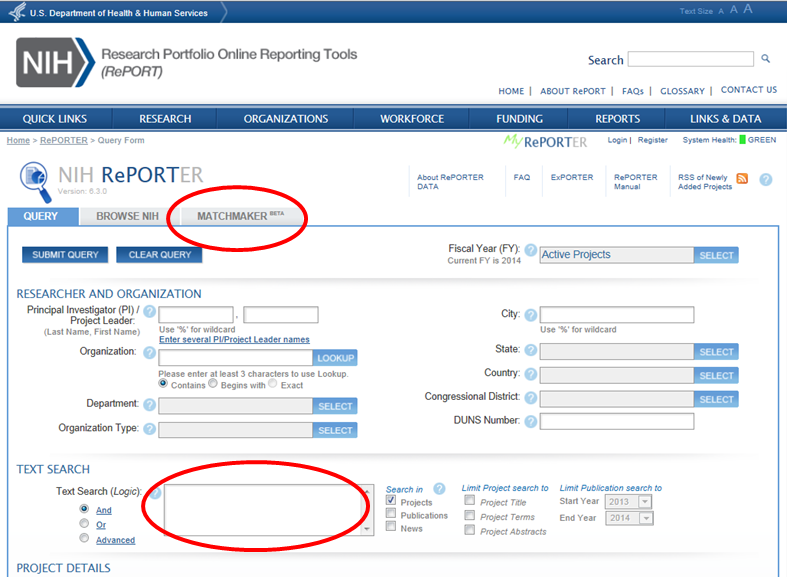 http://projectreporter.nih.gov/reporter.cfm
3. Help Direct Your Application to the Best Place    for Review and Funding
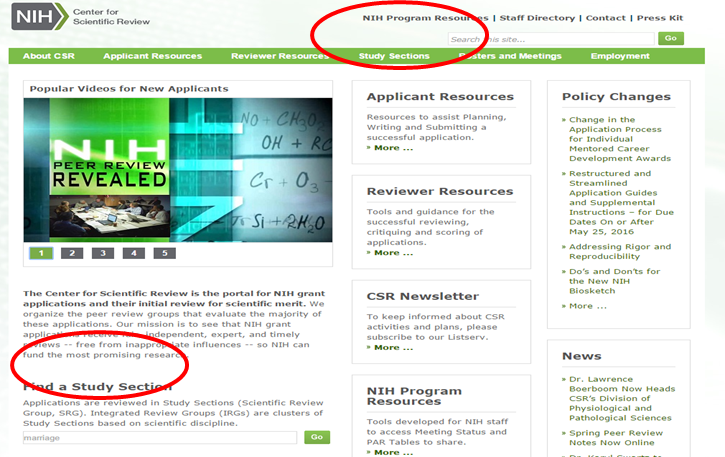 http://www.csr.nih.gov
[Speaker Notes: Best place: Don’t panic if you select the wrong place or someone in the office of sponsored research if you have one was eating a milky way and input the incorrect one. 
-Funding agency: If it does not have interest in the area of your application, they will not accept it so please check the announcements carefully to see which ICs are participating
-Best matched study section: If you select a study section that is completely inappropriate, your application is not forced to be reviewed there. We move it and let you know why.  Keep in mind fair and accurate review is our mantra1]
Assignment Request Form
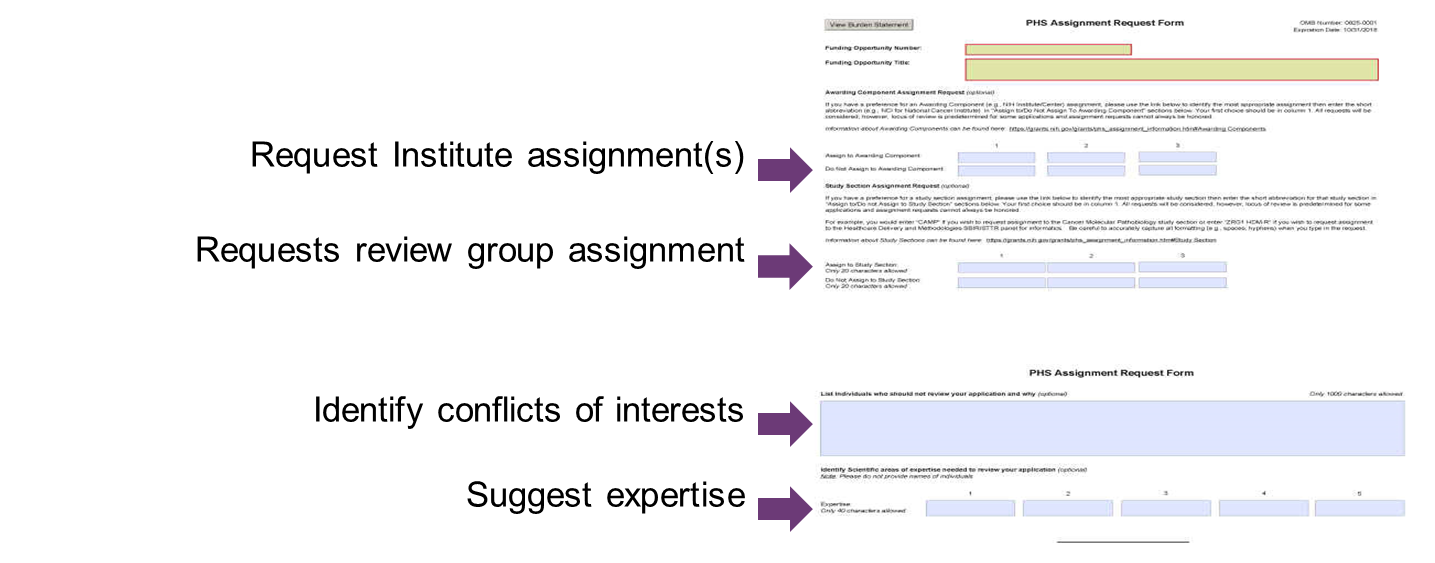 Never Request Specific Reviewers
4. Understand Who Your Reviewers Are
Reviewers:
Have a broad range of scientific expertise and background
Are experts in the field, but maybe not in exact area of your application
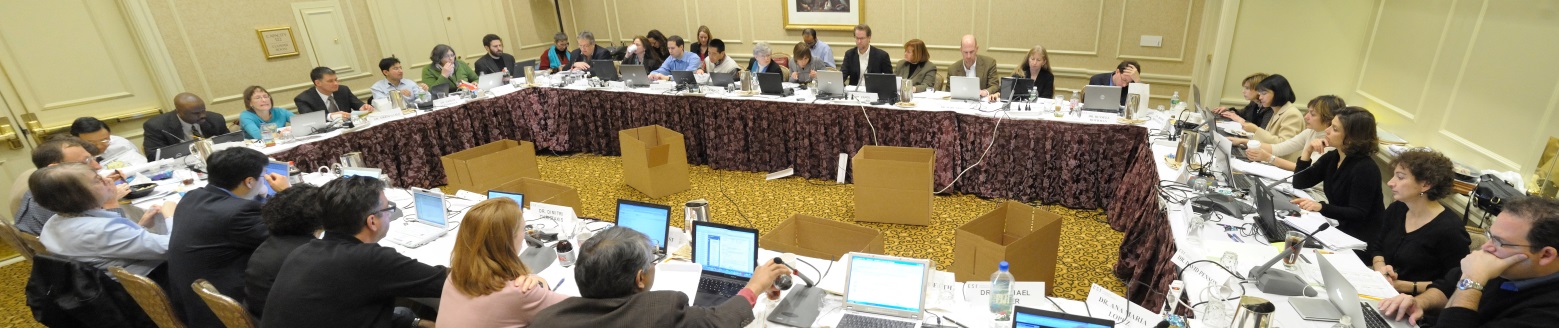 [Speaker Notes: Can be one or multiple slides…..]
4. Understand Who Your Reviewers Are
Check Out Study Section Rosters
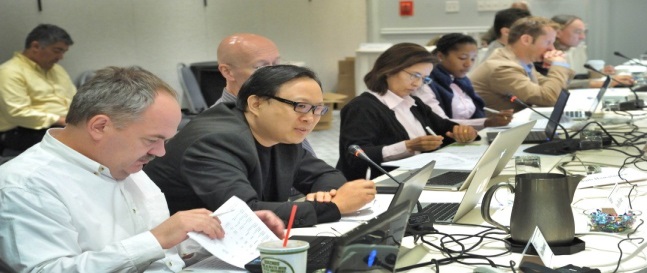 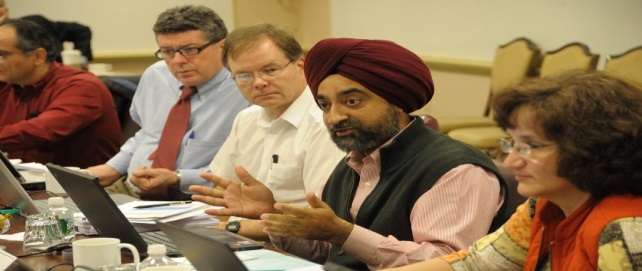 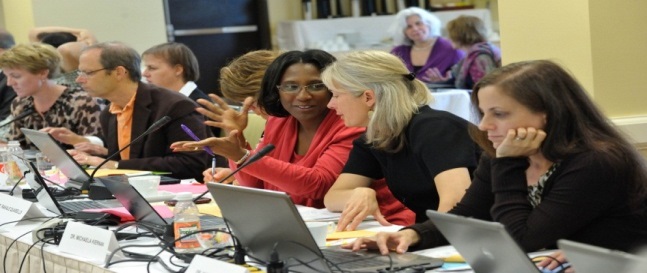 www.csr.nih.gov/rosters
[Speaker Notes: Of course, it never hurts to cite the research of a reviewer on your panel if it is very germane to your proposed research.]
5. Know What Reviewers Are Looking for
Impact
Exciting ideas
Clarity 
Realistic aims and timelines  --  Don’t be overly ambitious
Brevity with things that everybody knows
Noted limitations of the study
A clean, well-written application
5. Know What Reviewers Are Looking for
Review Criteria
Overall Impact 
In addition to the standard criteria for other Rs, R15s must meet the 3 goals of the program: supporting meritorious research, exposing students to hands-on research in eligible environments, and strengthening the research environment of schools that have not been major recipients of NIH support

Core Review Criteria assess research plus the R15 specific addition
Significance
Investigator(s)
Innovation
Approach
Environment

                    Review criteria each scored from 1-9
Some Review Criteria Are Unique
The R15 specific criteria are incorporated throughout the criteria below:
Significance
Investigator
Approach
Environment
See https://area.nih.gov/ for the specific and section 5.1 in the parent announcement
[Speaker Notes: Weighting: If an applicant fails to include students, for example,e but has strong/meritorious research and or good plans to strengthn the environment, this does not offset the lack of students or poor plans to expose the students to  hands-on research.]
Review of R15 Grant Applications
R15 applications:

Are reviewed together in a special emphasis panel (SEP) or reviewed in a cluster in a regular study section.

Reviewed using review criteria that take into account the goal of these grants.
[Speaker Notes: -Reviewed together to reduce comparison to R01s, promote consistent and focused evaluation
 -SEP is a separate review meeting
 -Clustering a standing/regular study section is self explanatory 
 -You cannot request a SEP. Review staff decides which option is best for the review
-We also recruit reviewers with a strong appreciation of the R15/AREA program to aid in the review of these applications]
AREA/R15 News & resources
New Parent announcement coming December, 2017
See NOT-17-062 https://grants.nih.gov/grants/guide/notice-files/NOT-OD-17-062.html 
AREA Program
https://area.nih.gov/ 
AREA Program FAQs
http://grants.nih.gov/grants/funding/area_faq.htm
[Speaker Notes: Michelle Timmerman coordinator: Quick responses]
5. Know What Reviewers Are Looking for
Four Things to Know aboutReview for Rigor and TransparencyFor Research Project Grant Applications
Four Rigor and Transparency Review ElementsResearch Project Grant Applications
Can Affect Your Overall Impact Score!
[Speaker Notes: Rigor and transparency do not apply to all applications.  See List of Eligible Activity Codes: https://nih-extramural-intranet.od.nih.gov/d/sites/default/files/RigorActivityCodes-20151006.pdf.  Also, certain Funding Opportunity Announcements are exempt from rigor, by request from the ICs.]
Four Rigor and Transparency Review ElementsProjects with Vertebrate Animals and/or Human Subjects
Can Affect Your Overall Impact Score!
Four Rigor and Transparency Review ElementsProjects Involving Key Biological and/or Chemical Resources
Won’t Affect Your Overall Impact Score
Additional Criteria Contribute to Overall Impact Scores
Protections for human subjects
Inclusions of women, minorities and children
Appropriate use of vertebrate animals 
Management of biohazards
[Speaker Notes: These are factored into the Overall impact as appropriate.]
6. Consider Advice from NIH Reviewers and Staff
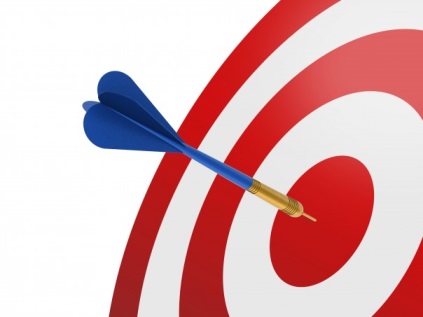 6. Consider Advice from NIH Reviewers and Staff
Articulate each aim and how it advances the overall project
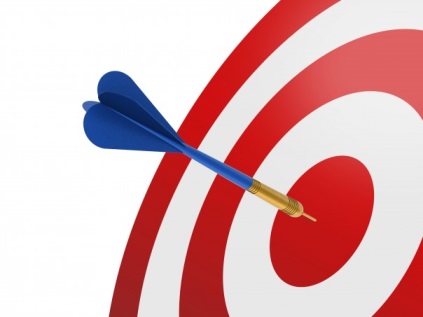 6. Consider Advice from NIH Reviewers and Staff
Articulate each aim and how it advances the overall project
Tell reviewers:
What you will do
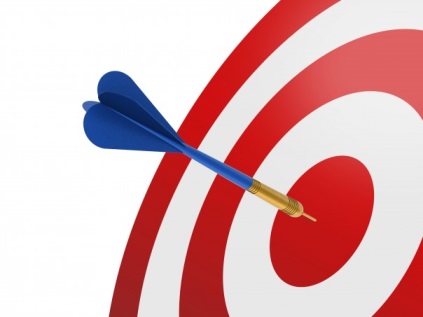 6. Consider Advice from NIH Reviewers and Staff
Articulate each aim and how it advances the overall project
Tell reviewers:
What you will do
Why it is important
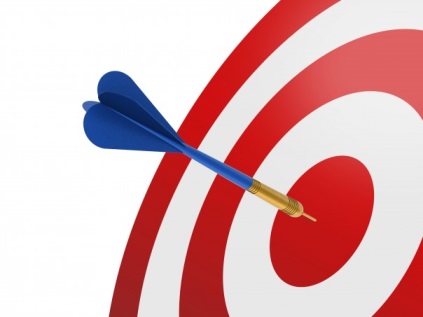 6. Consider Advice from NIH Reviewers and Staff
Articulate each aim and how it advances the overall project
Tell reviewers:
What you will do
Why it is important 
How you will do it
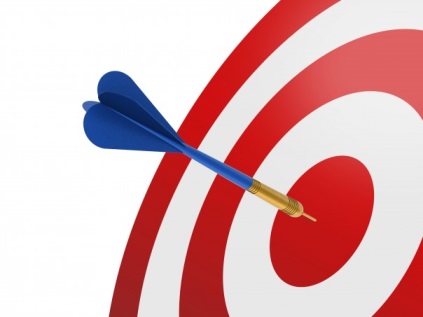 6. Consider Advice from NIH Reviewers and Staff
Articulate each aim and how it advances the overall project
Tell reviewers:
What you will do
Why it is important 
How you will do it
How each piece contributes to the whole
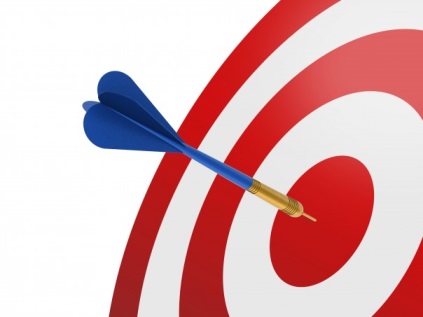 6. Consider Advice from NIH Reviewers & Staff
Start with significance
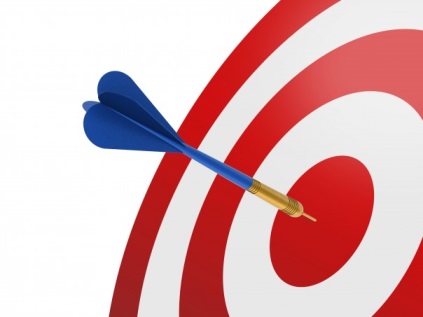 6. Consider Advice from NIH Reviewers & Staff
Start with significance 
Current controversies or issues of importance to the field
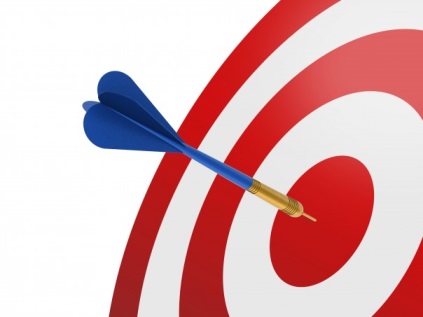 6. Consider Advice from NIH Reviewers & Staff
Start with significance 
Current controversies or issues of importance to the field
Bring something new to the table
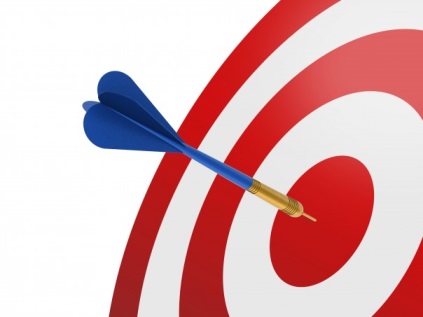 6. Consider Advice from NIH Reviewers & Staff
Start with significance 
Current controversies or issues of importance to the field
Bring something new to the table
Broad enough to be of interest to general field
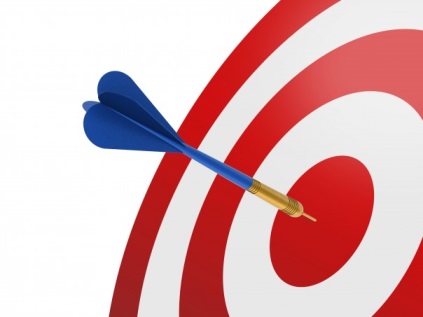 6. Consider Advice from NIH Reviewers & Staff
Start with significance 
Current controversies or issues of importance to the field
Bring something new to the table
Broad enough to be of interest to general field
Keep it focused and feasible
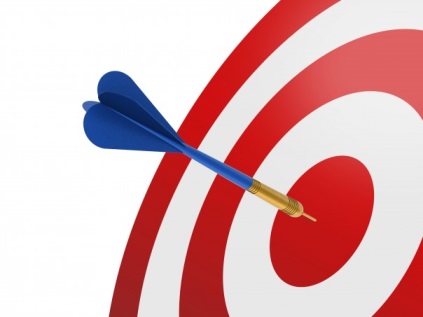 6. Consider Advice from NIH Reviewers & Staff
Start with significance 
Current controversies or issues of importance to the field
Bring something new to the table
Broad enough to be of interest to general field
Keep it focused and feasible
Be self-critical and propose alternatives
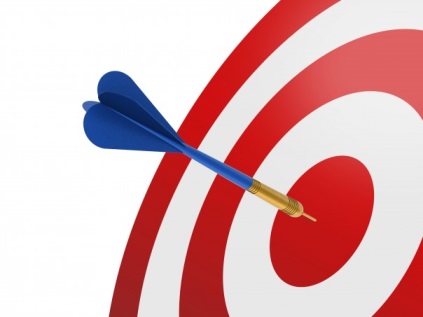 6. Consider Advice from NIH Reviewers & Staff
Start with significance 
Current controversies or issues of importance to the field
Bring something new to the table
Broad enough to be of interest to general field
Keep it focused and feasible
Be self-critical and propose alternatives
Insert summaries to reinforce  key points
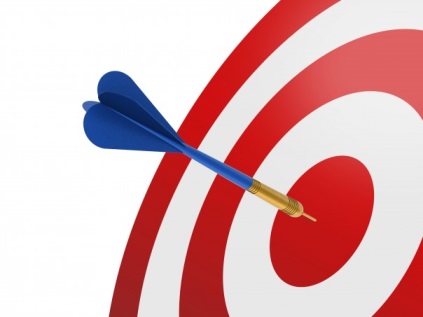 6. Consider Advice from NIH Reviewers and Staff
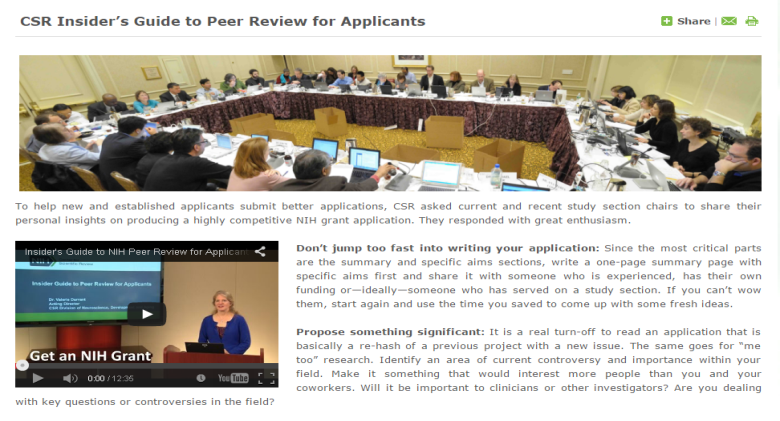 Check Out the Insider’s Guide to NIH Peer Review for Applicants
http://www.csr.nih.gov/applicantResources/Insider
7. Benefit from New Investigator Opportunities
NIH Will Consider Your Career Status
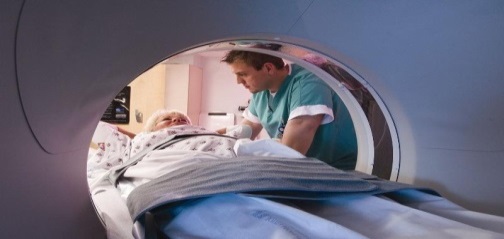 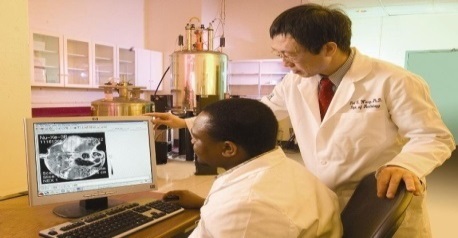 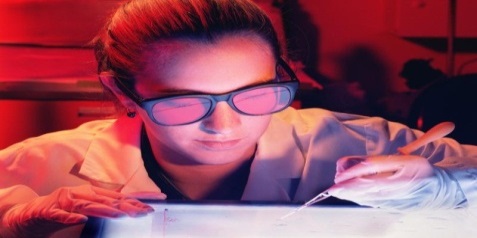 If you submit an R01 grant application

If you are a New Investigator or Early Stage Investigator


     http://grants.nih.gov/grants/new_investigators/
[Speaker Notes: Make sure NIH has correct info on your career stage!

New Investigator (NI) is someone who has not yet competed successfully for a substantial NIH independent research award

Early Stage Investigator (ESI)  is a New Investigator who is within 10 years of completing the terminal research degree or is within 10 years of completing medical residency (or equivalent).  It is possible to get exceptions for interruptions in your career do to the birth of a child and other situations.]
7. Benefit from New Investigator Opportunities
Become an Early Career Reviewer
Increase Your Chances of Getting Your First R01 Grant
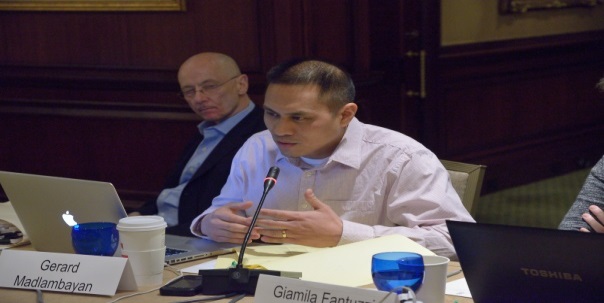 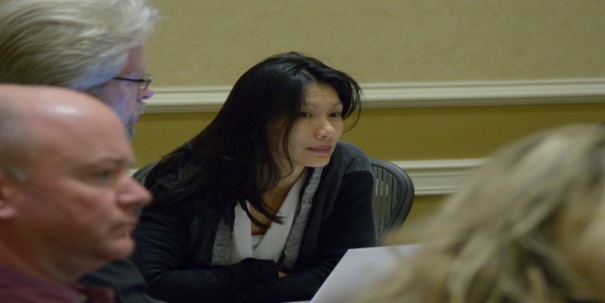 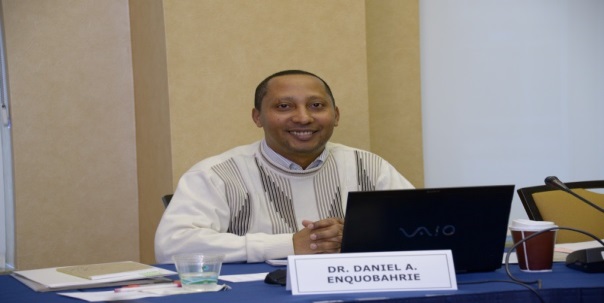 [Speaker Notes: Our Early Career Reviewer Program can give you insights that have been shown to increase a new applicant’s grant success rate.

ECR reviewers -- attend a study section meeting 
Serve as the 3rd assigned reviewer for 2-4 applications (Didn’t explain 1-2-3- reviewer roles in Webinar)
Write full critiques for these applications
Participate in the full review meeting]
Qualifications for the Early Career Reviewer Program
Demonstrated training and experience in the scientific areas under review as evidenced by:
 Two or more years in faculty appointment or the equivalent  
 An active independent program of research
 At least 2 senior authored research publications in peer reviewed journals in the past 2 years

You cannot have an R01 grant or have served on a CSR study section.
How Can I Become an Early Career Reviewer?
Apply!  Instructions at www.csr.nih.gov/ECR

If you are accepted, we will:
Place your name in our ECR database
Invite you to serve if your expertise is needed to review particular applications
8. Ask the Right NIH Person for Help
Before You Submit Your Application

A Program Officer at an NIH Institute or Center
Scientific Review Officer


After You Submit 

Your Scientific Review Officer

After Your Review 

Your Assigned Program Officer

GrantsInfo: GrantsInfo@nih.gov – 301 435-0714
[Speaker Notes: Note program officers can give applicants insight into the relevance of an application to their IC’s goals and their possible level of interest in it.

GrantsInfo staff can answer basic questions about the NIH grants and peer review system.]
Key NIH Review and Grants Web Sites
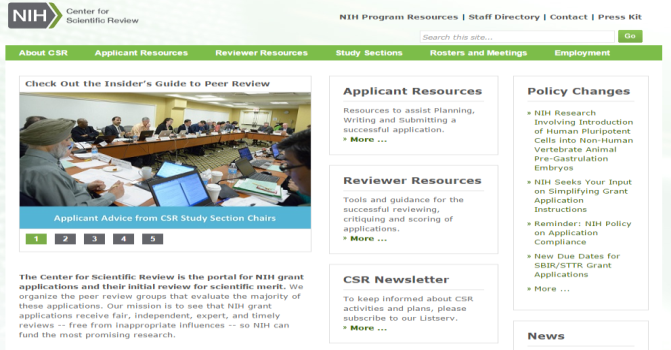 NIH Center for Scientific Review
http://www.csr.nih.gov
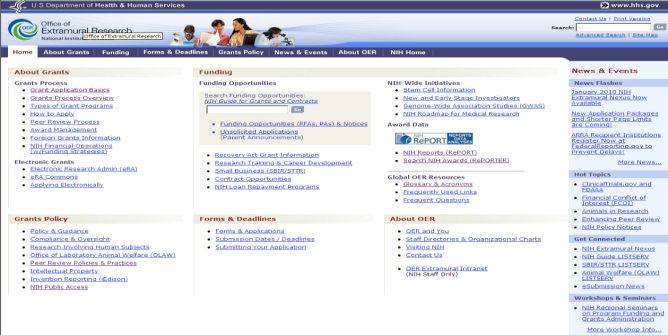 NIH Office of Extramural Research
 http://grants.nih.gov/
[Speaker Notes: A lot of critical information and answers to your questions can be found online . . . .]
Academic Research Enhancement Award (AREA) Program
Director, AREA Program
Goals of AREA Program
Support small scale research projects
Expose students in eligible environment to hands-on research
Undergraduate (preferably) &/or graduate
Strengthen the research environment of educational institutions that have not been major recipients of NIH research grant funds
57
Questions to determine fit
Does lab require >$100K/year?
Improve eligible environment?
Stimulate students’ interests? (Will they consider a research career?)
Performed by undergrad /graduate students at the eligible institution?
58
[Speaker Notes: Eligibility does not ensure the R15 is a good fit for a PI’s specific needs. 
Does lab require >$100K/year?
Intended to be only NIH research grant
Will project improve eligible environment?	
e.g., Are critical parts done elsewhere?
Will project stimulate students’ interests? (Will they consider a research career?)
Will students’ roles in project simulate interest?
Can project pragmatically be performed by undergrad/graduate students at the eligible institution?]
What types of students does AREA target?
Undergraduate (preferably) &/or graduate
R15 goals & review criteria do not apply to 
High school students
Post-baccalaureate participants 
Postdoc, residents, clinical fellows
59
How should students be involved in AREA grants?
Hands on research
Meaningful activities that will lead them to consider research careers, like
Design, perform & troubleshoot experiments
Present at (lab) meetings
Collect and analyze data
Draft articles
60
New Parent FOA will be published at end of December
NIH is transitioning to new application forms – FORMS-E
PA-16-200 will be reissued as part of that transition
NOT-OD-17-062
61
New AREA Webpage
area.nih.gov
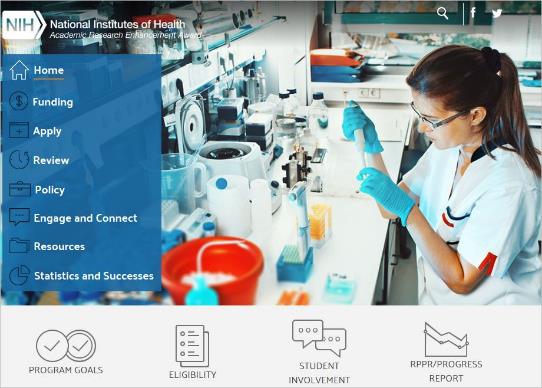 62
AREA Program Resources
Twitter @NIHR15
Facebook NIH AREA Program
Main webpage
https://area.nih.gov
AREA mailbox R151@mail.nih.gov
Institute/Center contacts
http://grants.nih.gov/grants/guide/contacts/parent_R15.html